ORGANIGRAMA SPET, TURISMO DE TENERIFE, S.A.
Presidente del Consejo de Administración
David Pérez
Consejero  Delegado
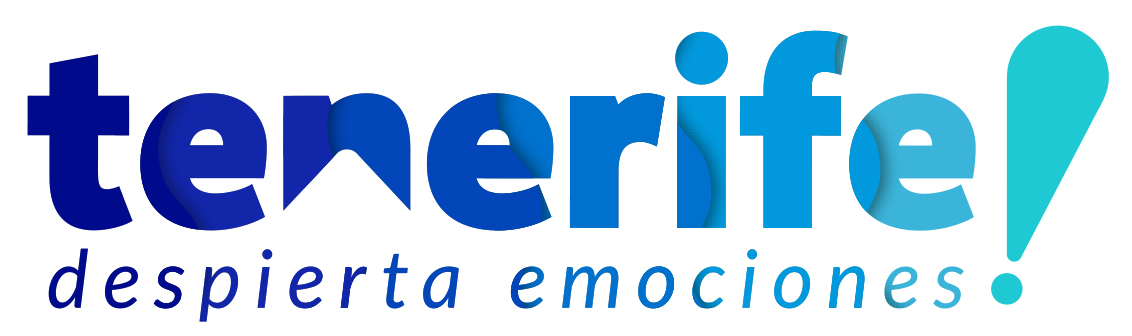 Consejero  Delegado y Conectividad
David Pérez
Administración, finanzas, servicios jurídicos y Promoción Económica 
Carmelo Ortíz García
Asociados
Rosana Parra Hidalgo
Producto Turístico
Aida Cedrés Díaz
Innovación, IT y TCB
Terry Mederos Ramírez
Investigación Turística
Silvia Canales Tafur
Marketing y Comunicación
Javier Pérez Torres
Espacio Turístico, RRHH y Tenerife Film Commission 
Ricardo Martínez Cedrés
Promoción Turística
Pia Louw
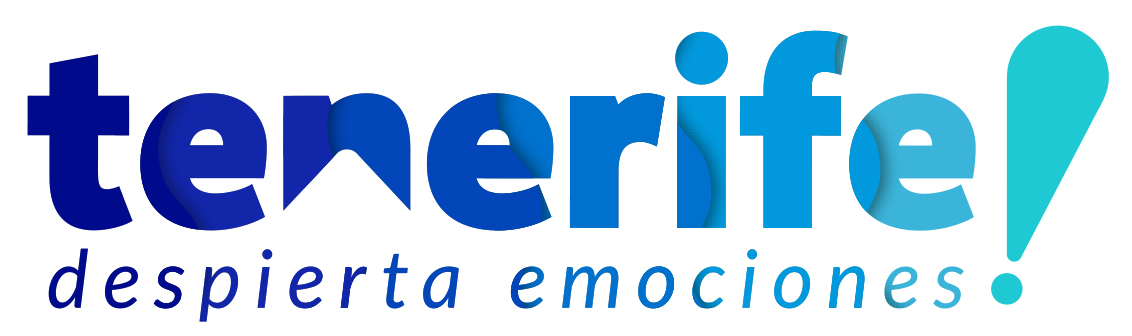 Consejero Delegado  y Conectividad
David Pérez
Eva Rodríguez Adanero
Técnico Conectividad Aérea
Mercedes Cabrera
Coordinadora
Eusebio Díaz Mejías
 Técnico  Fondos Next Generation
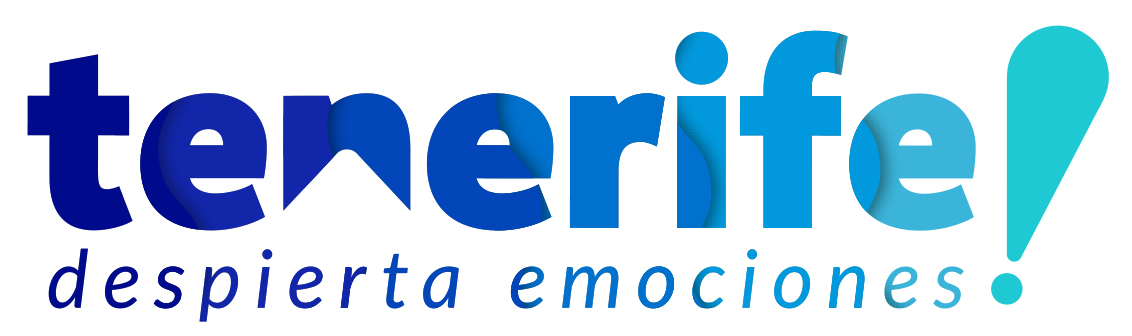 Administración, finanzas, servicios jurídicos y Promoción Económica
Director
Carmelo Ortiz García
Andreas Fischer
Técnico Promoción Económica
Fátima  González Mendez
Coordinadora Administración
Eva González Hernández
Coordinadora Servicios Jurídicos
Juan Miguel Matz Falero
Coordinador Administración
Margarita García García
Coordinadora Servicios Jurídicos
Manuela Rabaneda Cárdenas
Coordinadora Servicios Jurídicos
María del Cristo Padrón Delgado
Administrativa
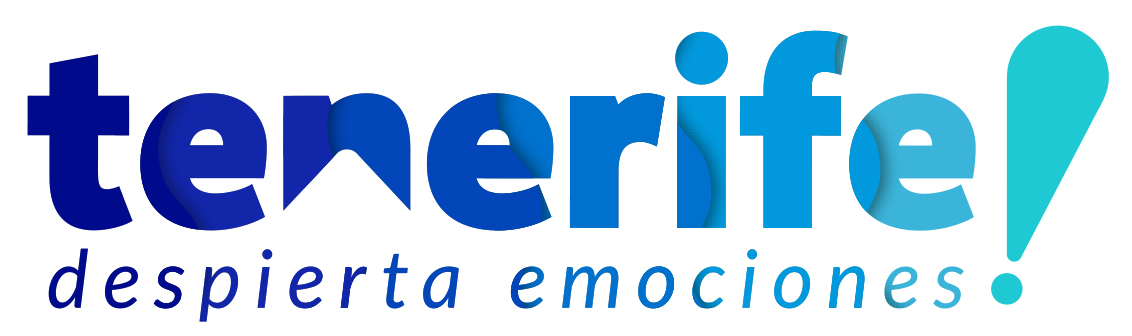 Producto Turístico
Directora
Aida Cedrés Díaz
Juan Carlos Álvarez Arrocha
Adjunto la Dirección
Sonsoles Ravina García
Coordinadora
Andreja Vilotijevic Novakovic
Coordinadora
Victoria de la Rosa Hernández
Coordinadora
Sara Pombar García
Coordinadora
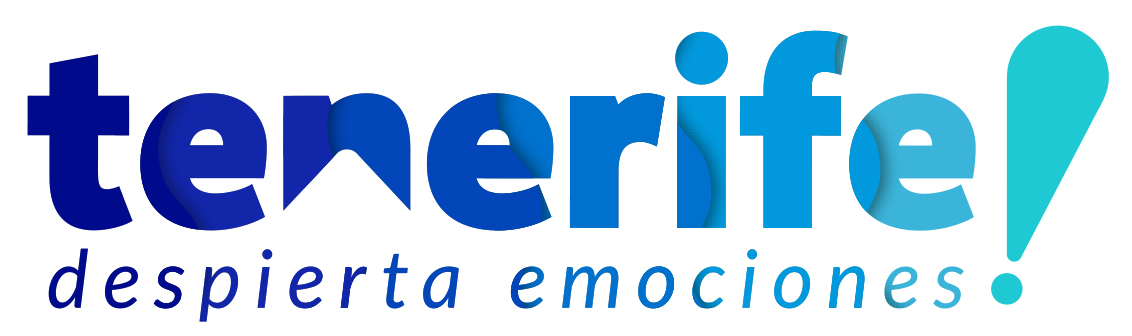 Investigación Turística
Directora
Silvia Canales Tafur
Alejandro García Cabrera
Coordinador
Marjorie Pérez García
Coordinadora
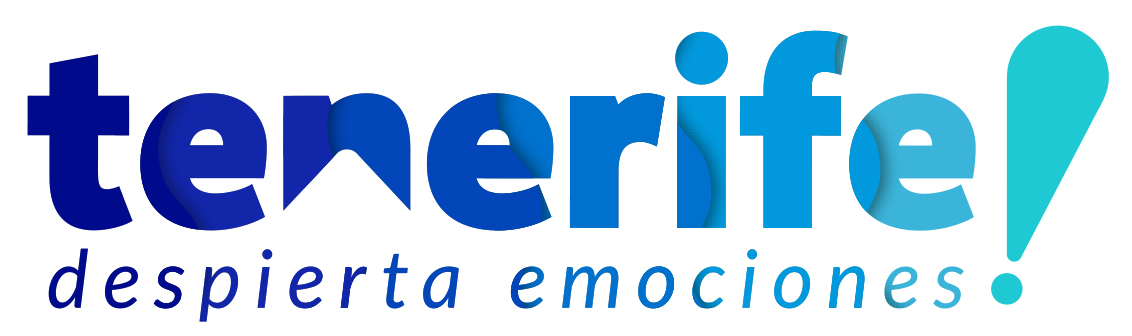 Espacio Turístico, RRHH y Tenerife Film Commission
Director
Ricardo Martínez Cedrés
Concha Díaz Ferrer
Coordinadora marca Tenerife Film Comission
Marina Domínguez Cabrera
Administrativa
Ana Vega Álvarez
Coordinadora Infoten y RRHH
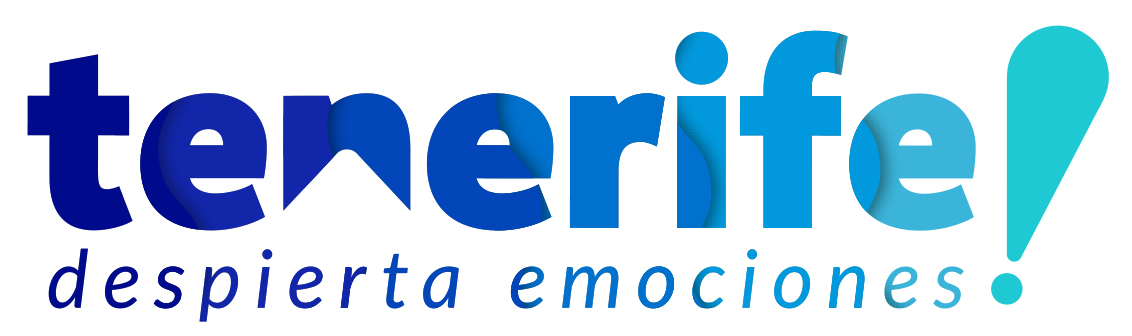 Promoción Turística
Directora
Pia Louw
Mercados y Marcas
Barbara Bamberger
Adjunta la Dirección
Coordinadora de mercado 
DACH y centro Europa
Nieves Perdomo Perera
Coordinadora de mercado 
Francia y Benelux
Raquel Ceca Hernández
Coordinadora
Tenerife NO LIMITS
Marta Cubas Mateos
Coordinadora de ferias y de mercado
Nacional, Países Nórdicos y Países Báltico
Elena Mastora
Coordinadora Tenerife Select y 
Tenerife Health Destination
Nuria  de Lorenzo Gutierrez
Coordinadora de mercado 
Rusia y CIS, Italia, Polonia, Israel
ACT. 21.12
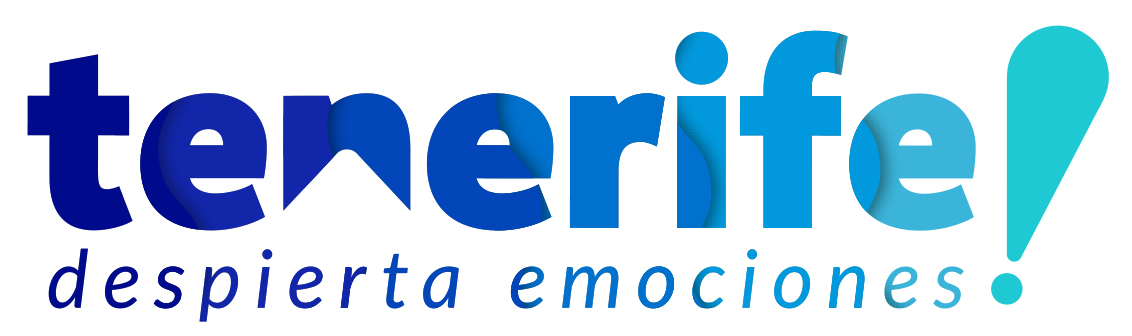 Asociados
Directora
Rosana  Parra Hidalgo
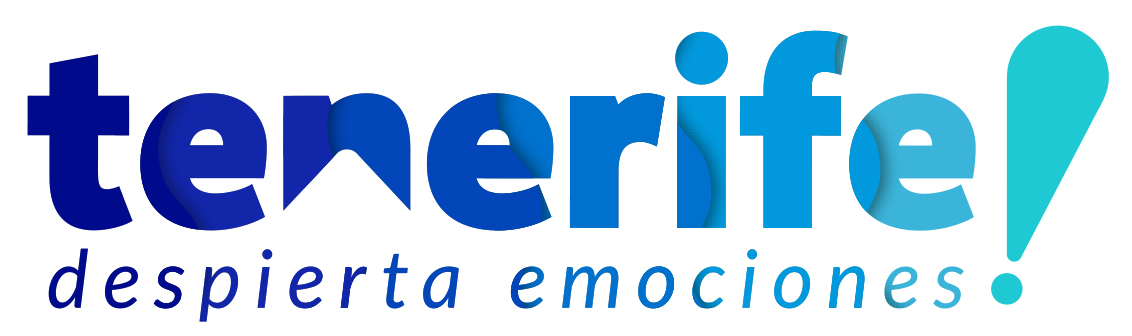 Innovación, IT y TCB
Director
Terry Mederos  Ramírez
Diego Fernández Rodríguez 
 Técnico Innovación, IT y TCB
Amanda de Armas Jiménez
 Coordinadora Innovación, IT y TCB
Arantxa Martín Medina
Coordinadora Innovación, IT y TCB
Marcos Díaz González
 Técnico Sistemas Informáticos
Iván Siliuto Beltrán
Coordinador de desarrollos informáticos
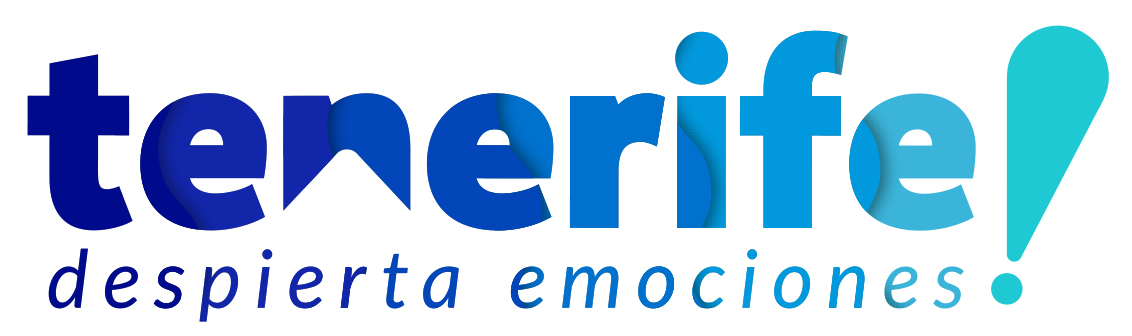 Marketing y  Comunicación
Director
Javier Pérez Torres
Gema Gijón Vicente
Adjunta a la Dirección
Mónica Fuentes Ferrer
Coordinadora
Tatiana González Pérez
Coordinadora
Octavio Toledo Negrín
Técnico
Sara Bethencourt Carnicero
Técnico
Alfonso Rivero García
Responsable de  gestión de almacén y logística
Cristina González Rodríguez
Técnico
Eva Montesino González
 Administrativa
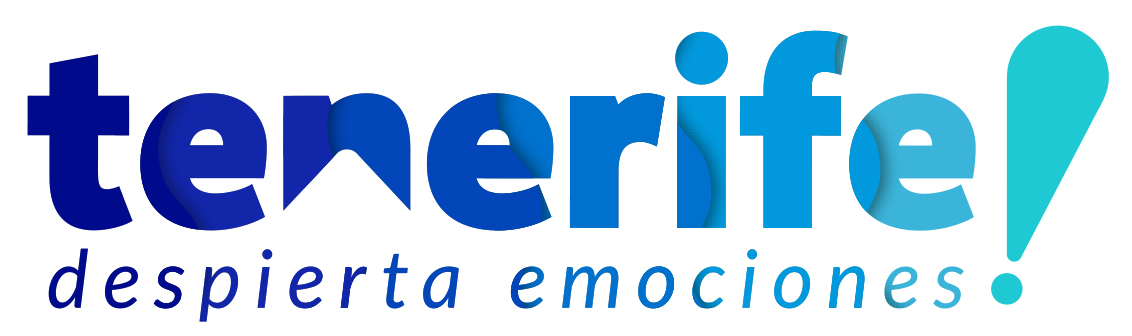